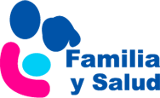 ¿QUÉ ES LA CARIES?
Ana Cubero Santos. Pediatra
Isabel Lorido Cano. Enfermera
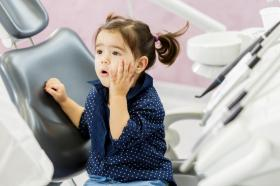 www.familiaysalud.es
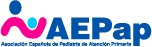 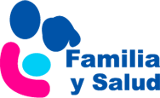 Es la enfermedad infantil crónica más común

La buena noticia es que se puede prevenir con buenos hábitos de alimentación y de higiene
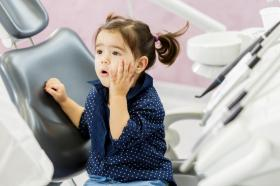 www.familiaysalud.es
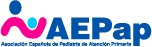 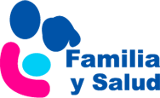 ¿Por qué se deben cuidar los dientes de leche?
Son necesarios  para masticar y hablar bien.

Mantienen  el espacio donde saldrán  los dientes permanentes  

Para que los dientes permanentes  nazcan sanos.

La caries en los dientes de leche va más rápido que en los permanentes. El esmalte es más delgado y el nervio está más cerca de la superficie.
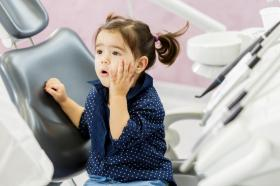 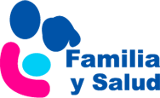 ¿Cuándo tengo que llevar a mi hijo al dentista?
Al cumplir al primer año aunque no le nota ningún problema
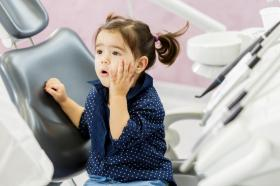 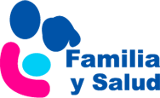 ¿Cómo me doy cuenta de que mi hijo tiene caries?
Los dientes sanos deben tener un color blanquecino con un tono uniforme.
Lo primero que salen son unas “manchas blancas” en el esmalte de los dientes. Casi siempre en la zona que bordea la encía.
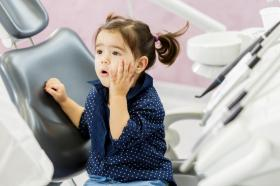